ГБОУ города Москвы 
средняя общеобразовательная школа 
 № 795
ПОРТФОЛИО 
учителя начальных классов 
Мелиховой 
Светланы Александровны
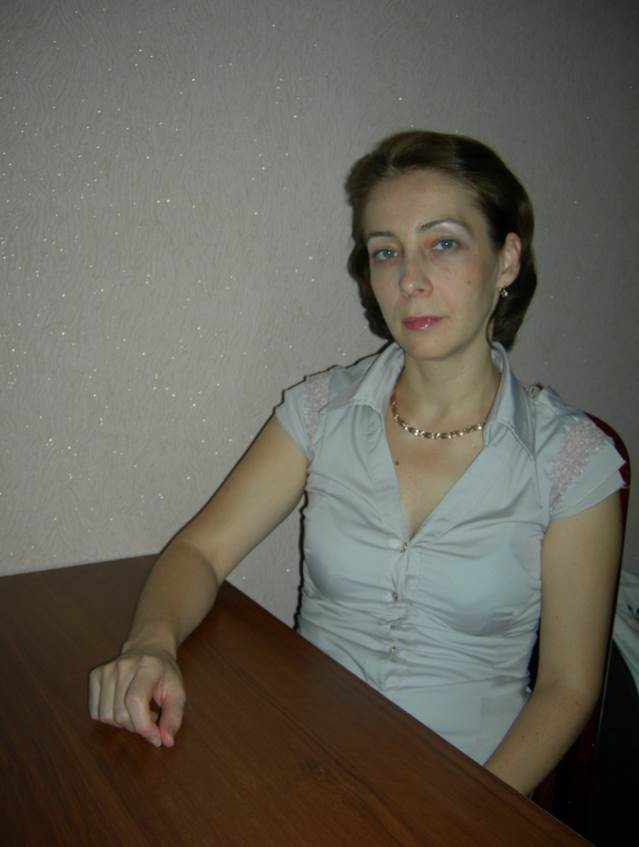 Оглавление
Раздел 1. Общие сведения об учителе
 личные данные;
Копии дипломов;
Копии удостоверений о повышении квалификации;
Раздел 2. Результаты педагогической деятельности (динамика развития)
Итоговые результаты по предметам за каждый год;
Результаты административных срезов знаний, контрольных работ, зачётов и т.д.;
Участие в школьных, районных, областных, федеральных олимпиадах с указанием года участия и результата. Копии;
Тема самообразования, программа её реализации, список литературы изученной по данной теме;
Раздел 3. Внеурочная деятельность по предмету
Программы кружков, факультативов, элективных курсов;
Перечень творческих работ учащихся, рефератов, презентаций, проектов;
Список победителей олимпиад, конкурсов, соревнований и др.;
Сценарии внешкольных мероприятий;
Отчёты о проведённых внеклассных мероприятий с фотографиями;
Проектная деятельность;
Раздел 4. Отчёты о проведённых внеклассных мероприятиях
Моя педагогическая философия
                                       «Покажи мне своих учеников 
                                                                      и я увижу тебя». Ф.А. Дистервег
       
          Каждый пришедший в школу ребёнок – это личность, обладающая набором индивидуальных характеристик. Как не загубить, а развить всё лучшее, что дано им природой? Как помочь неокрепшей душе научиться жить в нашем сложном противоречивом мире? Как научить ладить с самим собой? Я думаю, что эти вопросы более важные, чем вопрос: «Как дать знания, предусмотренные учебной программой». Основная функция мозга – мышление. Поэтому я должна научить детей думать, размышлять, делать выводы, решать нестандартные задачи. Ведь ребёнок только тогда чувствует радость, удовлетворение и гордость за себя, когда он сам додумается, примет соответствующее решение и убедится в правоте собственного мнения. Важно, чтобы самый слабый ученик увидел и убедился, что он талантлив. Важно, чтобы каждый его товарищ заметил это и порадовался его успехам. 
        Педагог, учитель – это добрый и верный друг, к нему всегда можно обратиться с любой помощью. С ним можно посмеяться и поплакать , обсудить любую проблему. Выслушивать каждого, проявлять интерес к любому движению вперёд, создавать ситуацию успеха, вместе  с детьми творить и обретать- вот моя педагогическая философия.
Раздел 1. Общие сведения об учителе

Личные данные
Копии диплома;
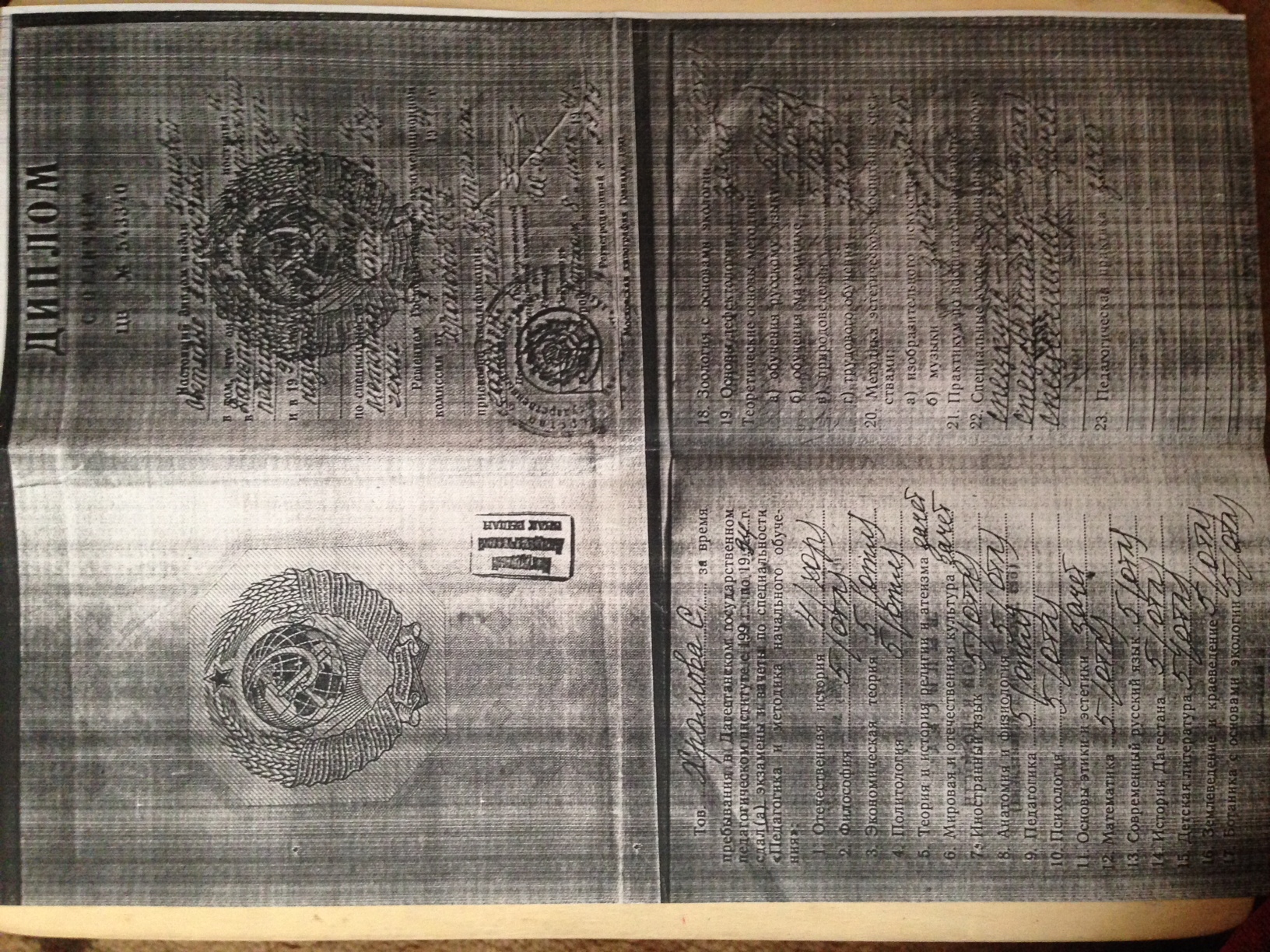 Главная задача российской образовательной политики –





Реализация индивидуальной программы повышения квалификации в системе курсовой подготовки
Копии удостоверений о повышении квалификации;
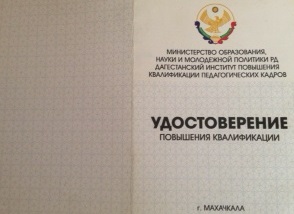 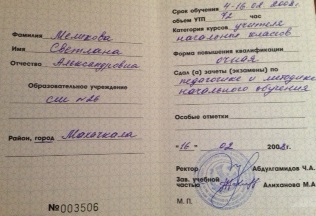 Копии удостоверений о повышении квалификации;
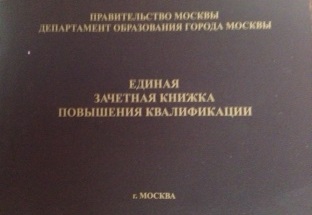 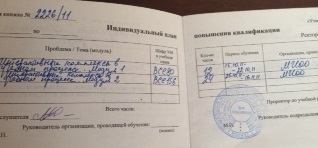 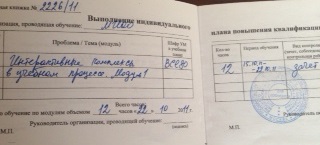 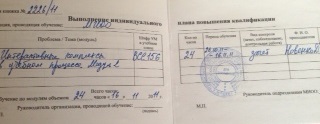 Копии удостоверений о повышении квалификации;
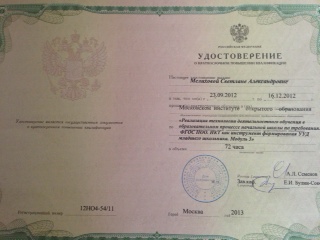 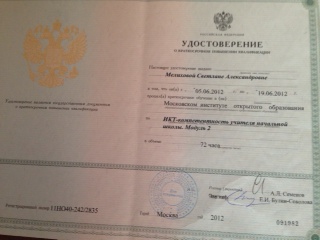 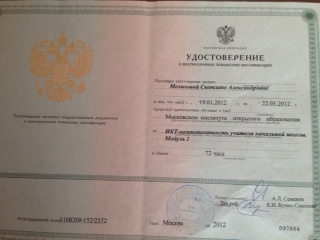 Тема самообразования, программа её реализации, список литературы изученной по данной теме;
“Формирование  регулятивных универсальных учебных действий”
Программа  формирования  регулятивных универсальных учебных действий содержит:
1.         Ценностные ориентиры содержания образования  на ступени начального общего образования.
2.         Характеристики регулятивных  универсальных учебных действий.
3.         Связь регулятивных универсальных учебных действий с содержанием учебных предметов.
4.         Типовые задачи формирования регулятивных  универсальных учебных действий.
5.         Описание преемственности программы формирования универсальных учебных действий при переходе от дошкольного образования к начальному образованию, от начального образования к основному образованию, от основного к среднему полному образованию.
6.         Планируемые результаты сформированности регулятивных универсальных учебных действий у обучающихся на ступени начального общего образования.
Список использованной литературы.

1.Федеральный государственный образовательный стандарт общего образования – 2011. – URL:http://standart.edu.ru/catalog.aspx?CatalogId=6408
2.Анисимова Е.В. Формирование универсальных учебных действий на уроках в начальной школе // Интернет-журнал "Эйдос". - 20123. Планируемые результаты начального общего образования /Л.А. Алексеева, С. В. Анащенкова , М. З. Биболетова и др./; под ред. Г.С. Ковалёвой, О.Б. Логиновой. – М., 2011 . 4. Как проектировать универсальные учебные действия в начальной школе. А. Г. Асмолов и др. – М., Просвещение 2011 г.5. Зиновьева М.В. Профессионально - личностная готовность педагога-психолога к работе в рамках ФГОС нового поколения / Зиновьева М.В. // Справочник педагога-психолога. 2011.- №2. - с.4-12.
6. Милованова, Н.Г. От общеучебных умений и навыков к формированию универсальных учебных действий: методические рекомендации / Н.Г. Милованова // Начальная школа. 2009.-№6 -с. 23-28
7.  Мурзина, Н.П. От новых стандартов к инновационной деятельности педагогов школы / Н.П. Мурзина // Начальная школа плюс До и После. 2009. -№4. - С. 3 - 9.
Методические разработки

Материалы открытых уроков

Презентации к урокам

Контрольные, проверочные работы

Тесты, разработанные учителем

Обучающие программы
Раздел 2. Результаты педагогической деятельности (динамика развития)
2 класс
Итоговые результаты по четвертям:
                                                        Математика
Русский язык
Участие в конкурсах, олимпиадах .
Раздел 3. Внеурочная деятельность
Работа в информационном пространстве
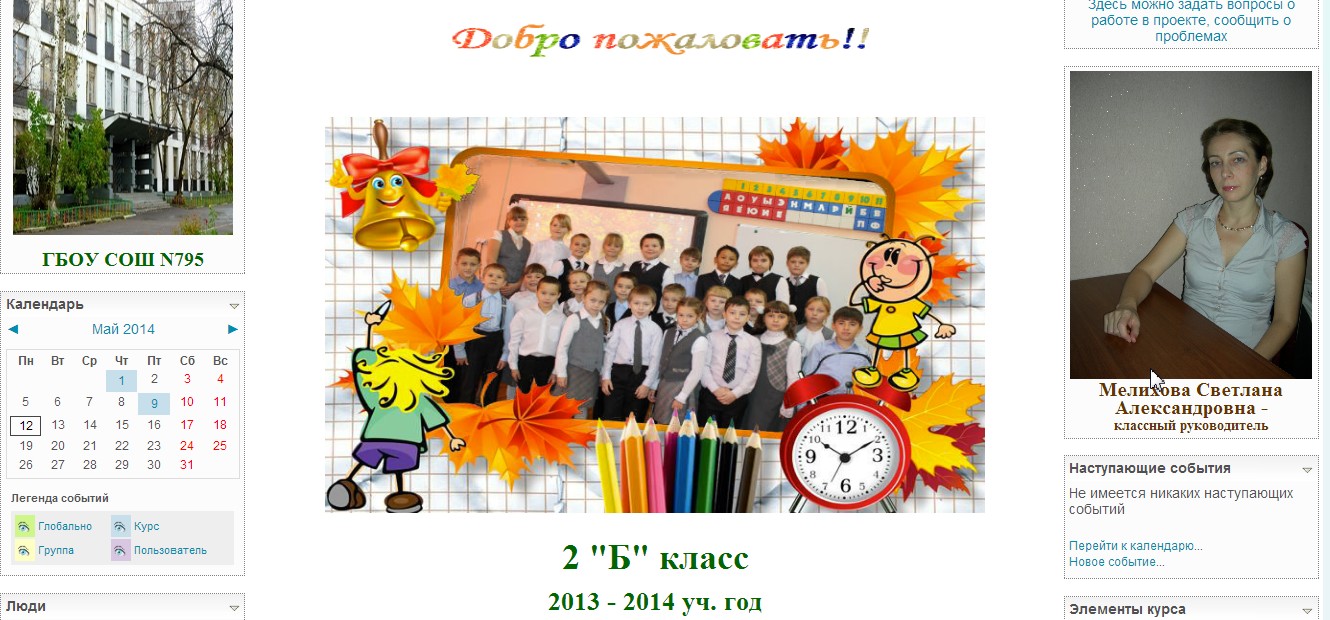 Работа в информационном пространстве
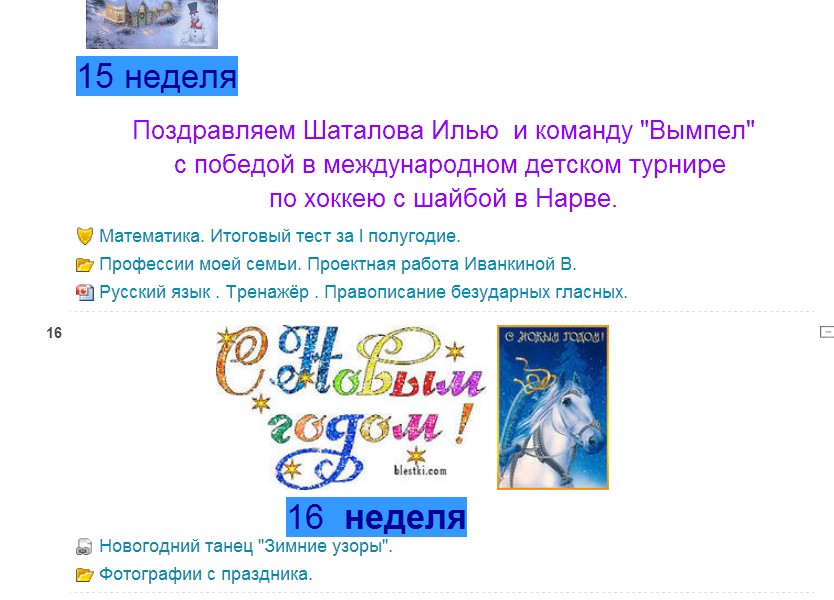 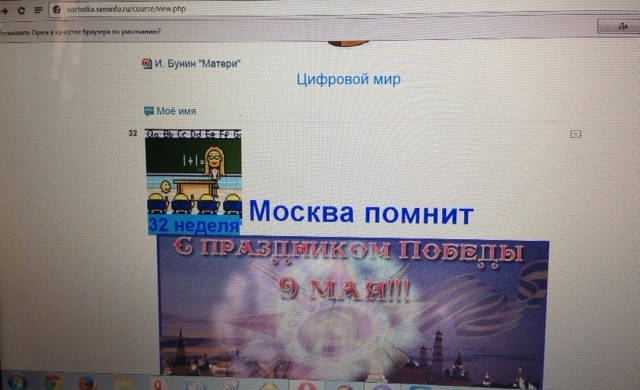 Работа в информационном пространстве
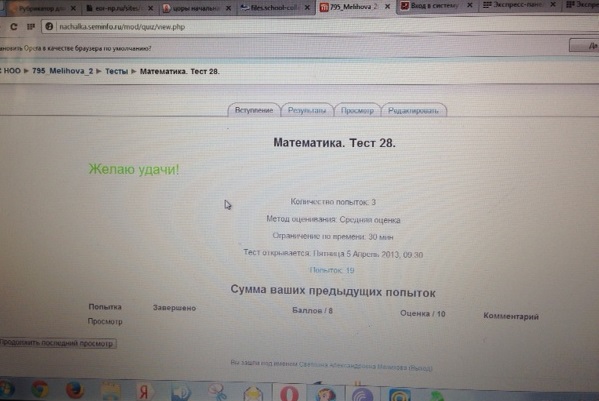 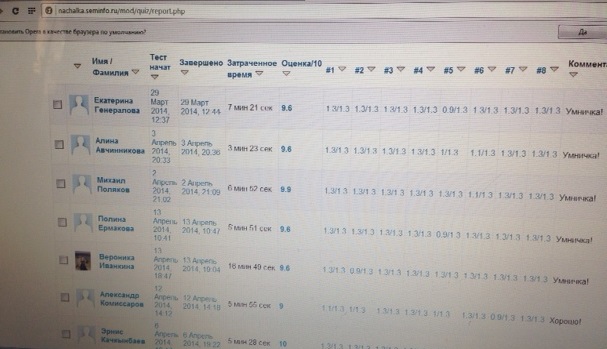 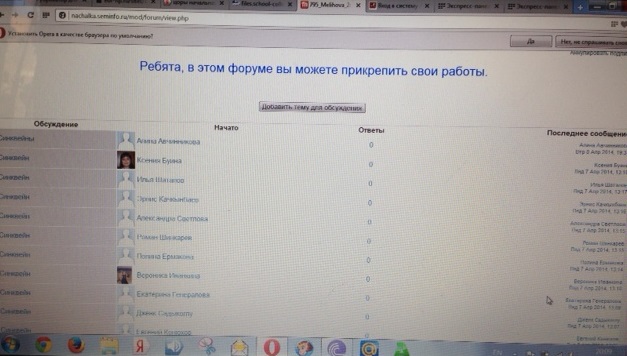 Перечень творческих  работ учащихся,  презентаций, проектов;
Перечень  внешкольных мероприятий  (2013-2014 уч.г.)
Раздел 4. Отчёты о проведённых внеклассных мероприятий с фотографиями;
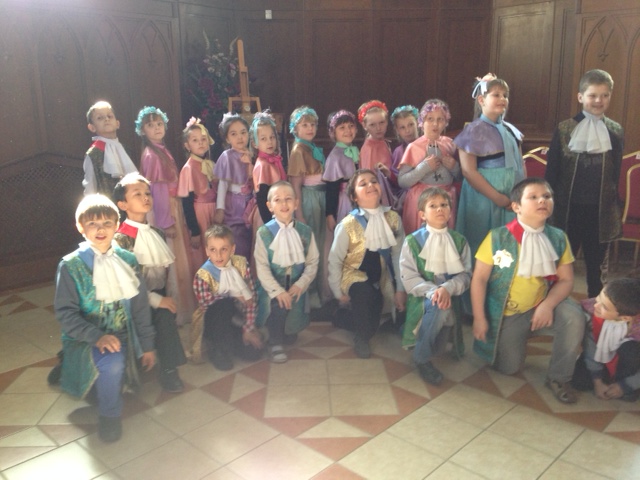 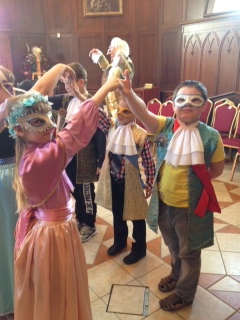 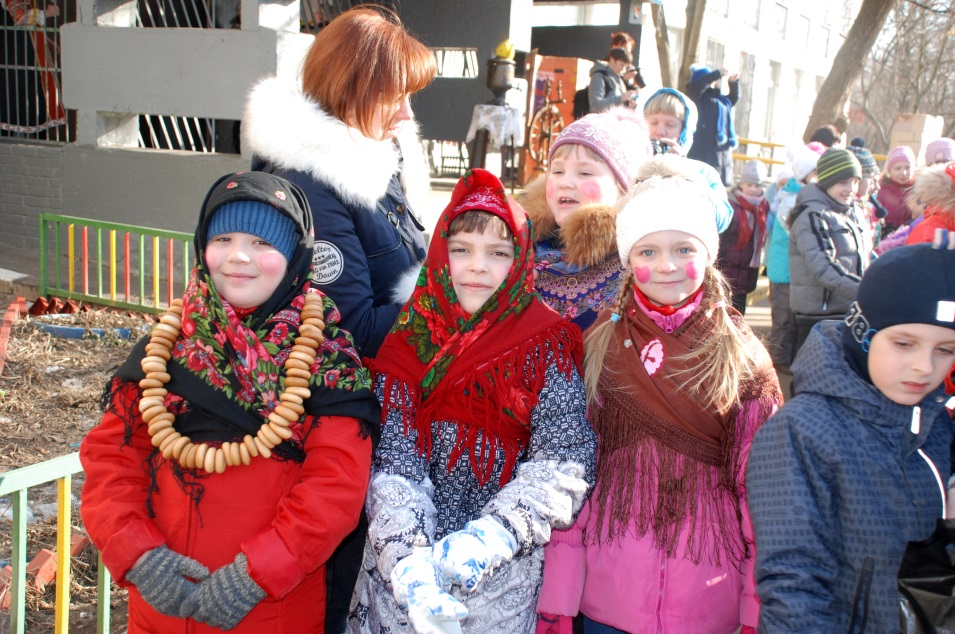 «Призвание учителя есть призвание высокое и благодарное. Но не тот учитель, кто получает воспитание и образование учителя, а тот, кто у кого есть внутренняя уверенность в том, что он есть, должен быть и не может быть иным»
                                                Л. Н. Толстой.